Технічні й програмні засоби добування інформації
За навчальною програмою 2018 року
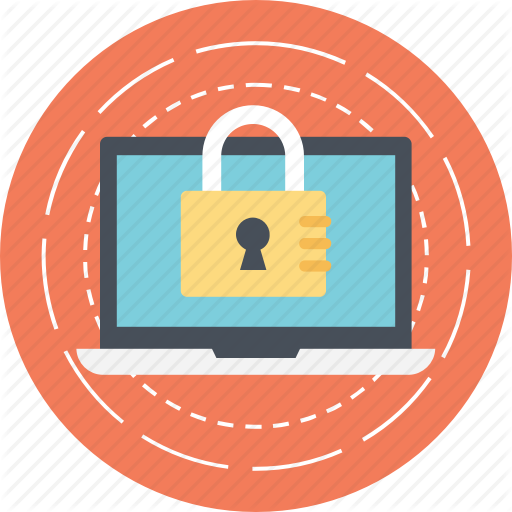 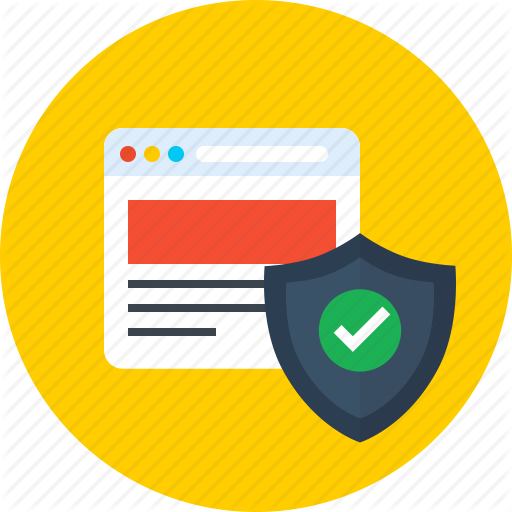 Урок 4
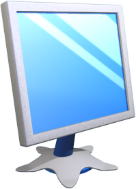 Актуалізація опорних знань і життєвого досвіду
Розділ 1 § 4
Пропоную розповісти про свої досягнення вивчення основ безпеки інформаційних технологій.
Я дізнався...
Я зрозумів...
Мені вдалося...
Я зробив...
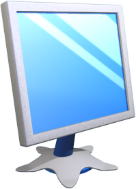 Технічні й програмні засоби добування інформації
Розділ 1 § 4
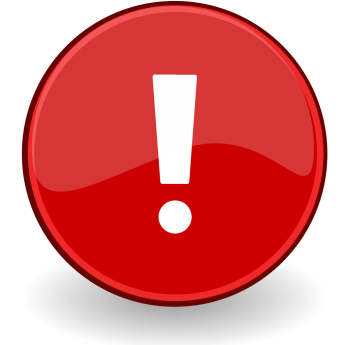 Технічні і програмні засоби добування інформації – це подолання системи захисту, обмеження або заборона доступу до них посадових осіб,
дезорганізації роботи технічних засобів, вивід з ладу комунікаційних і комп'ютерних мереж, усього високотехнологічного забезпечення функціонування системи управління.
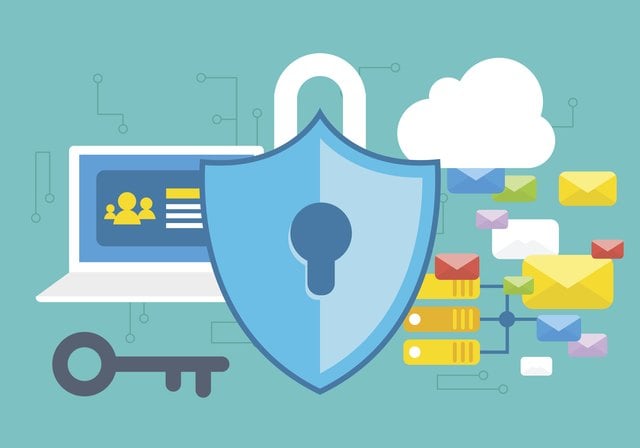 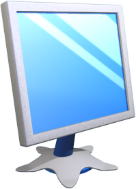 Технічні й програмні засоби добування інформації
Розділ 1 § 4
Способи несанкціонованого доступу до інформації здійснюються шляхом
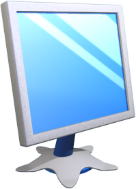 Технічні й програмні засоби добування інформації
Розділ 1 § 4
Технічні засоби добування інформації
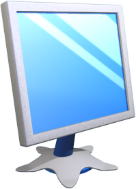 Технічні й програмні засоби добування інформації
Розділ 1 § 4
Програмні засоби добування інформації
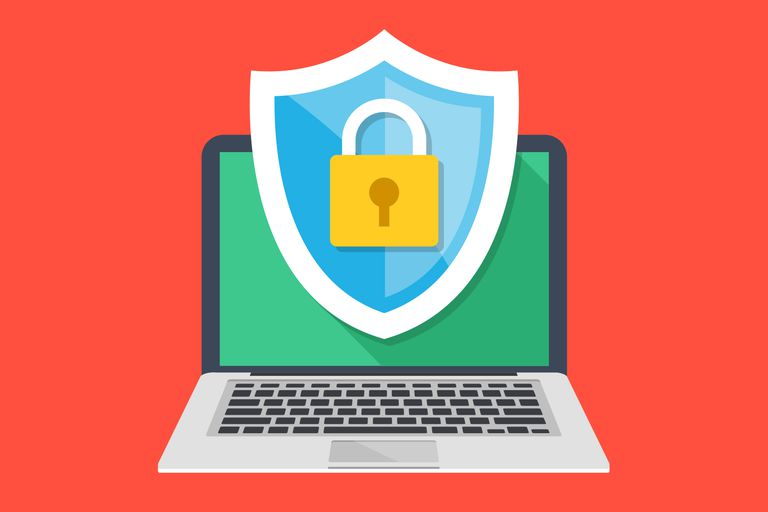 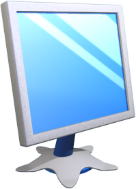 Які програми належать до шкідливих?
Розділ 1 § 4
Шкідлива програма — комп'ютерна програма або переносний код, призначений для реалізації загроз даним, що зберігаються в інформаційній
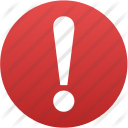 системі, або для прихованого нецільового використання ресурсів системи, або іншої дії, що перешкоджає нормальному функціонуванню інформаційної системи.
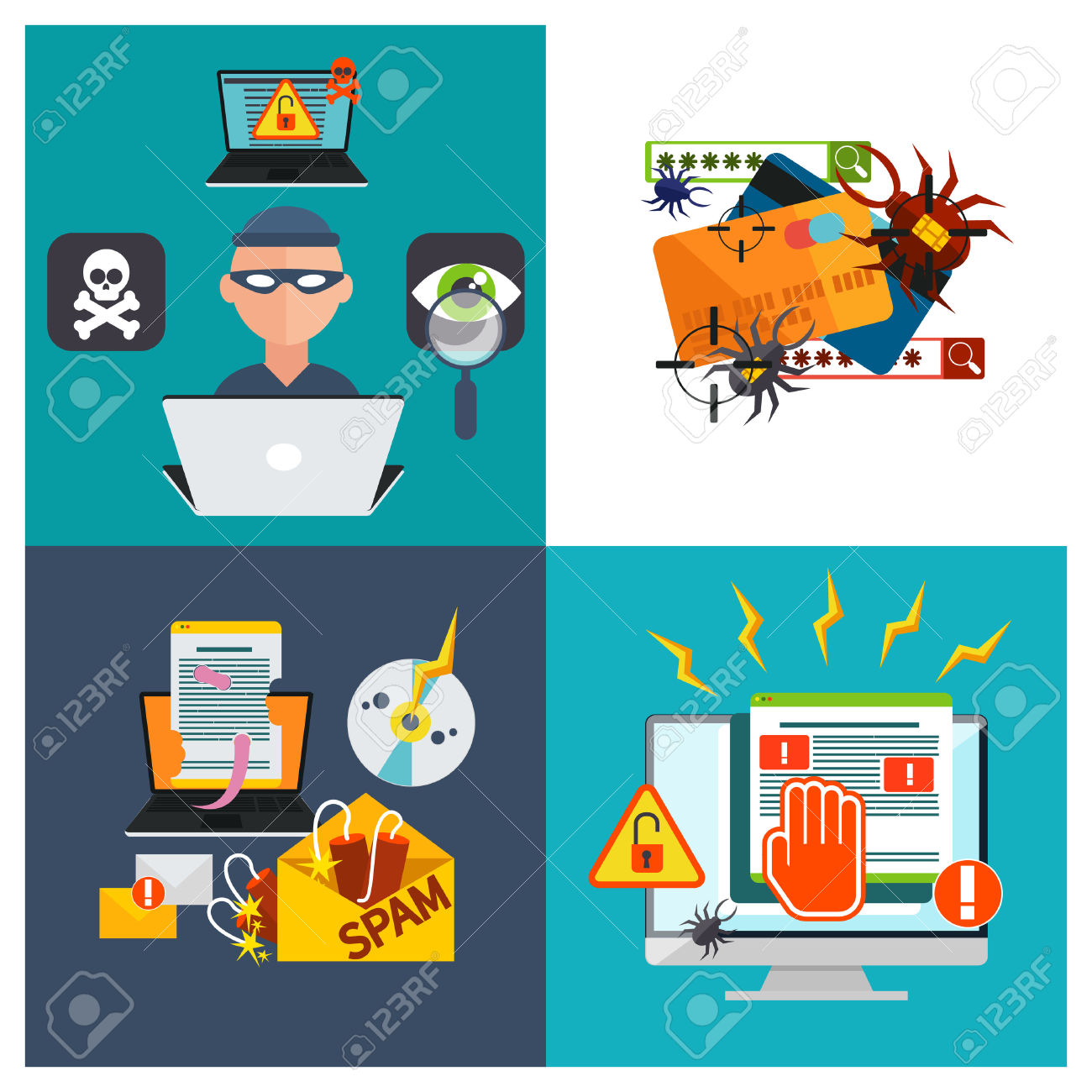 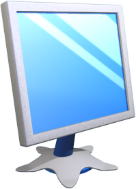 Які програми належать до шкідливих?
Розділ 1 § 4
Комп'ютерні віруси — це спеціальні програми в машинних кодах або фрагменти програм, здатні без відома та згоди користувача розмножуватися та
розповсюджуватися на інші програми шляхом копіювання свого коду у файли, що зберігаються в системі.
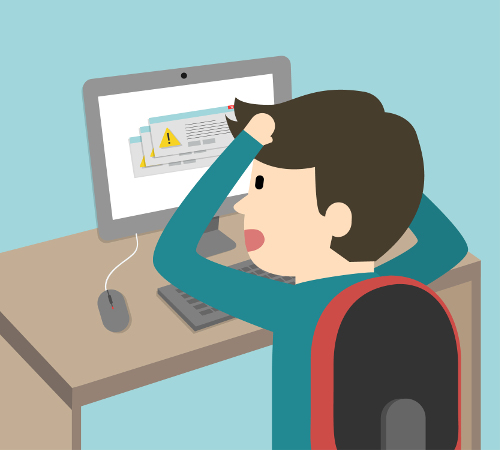 Вони, як і біологічні віруси, досить малі порівняно з іншими програмами.
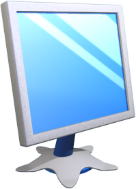 Які програми належать до шкідливих?
Розділ 1 § 4
При запуску заражених програм (вірусів) можуть виконуватись різні небажані дії:
Псування файлів і папок
Спотворення результатів обчислень
Засмічення або вилучення даних із пам'яті
Створення перешкод у роботі комп'ютера тощо
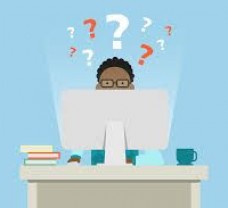 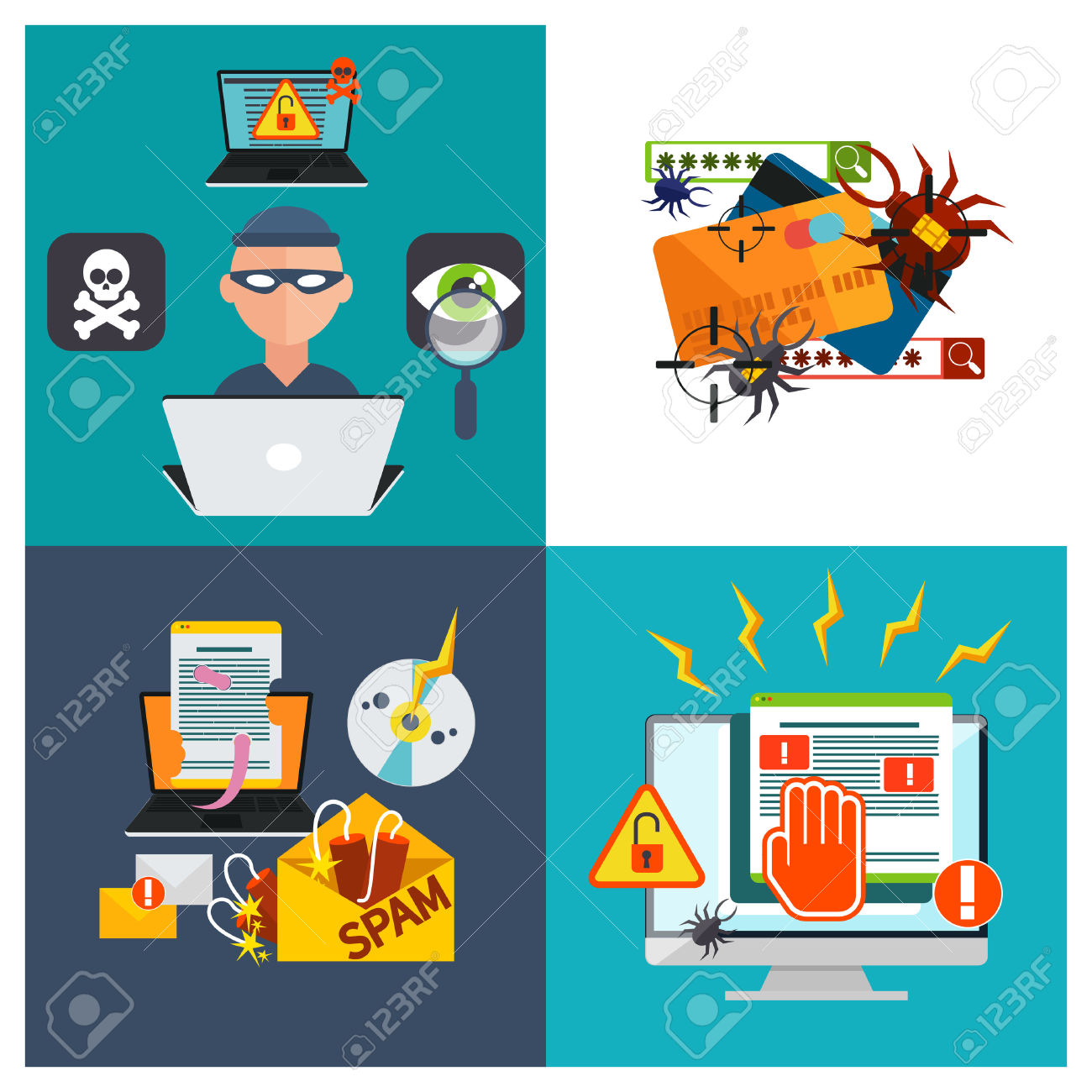 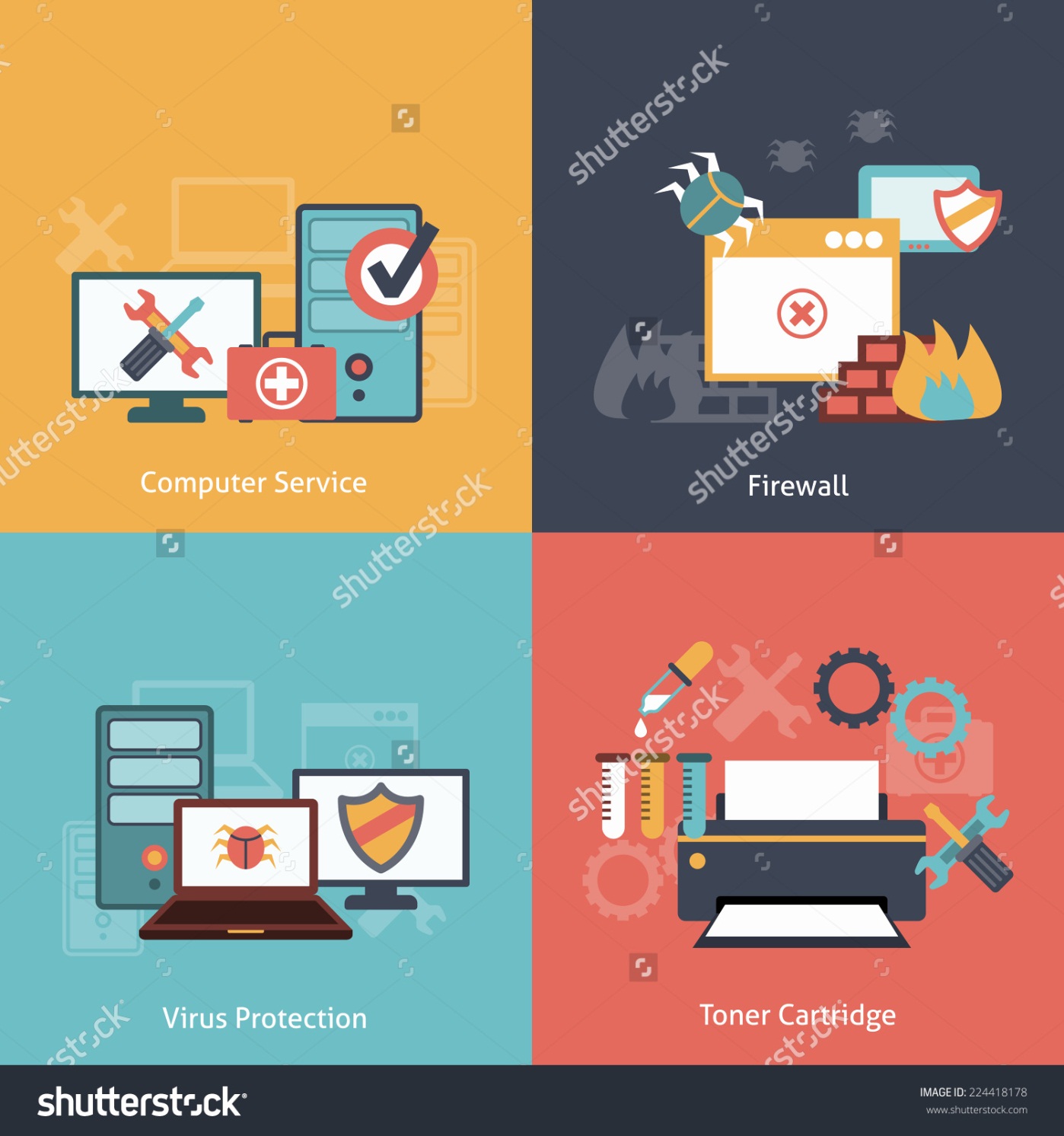 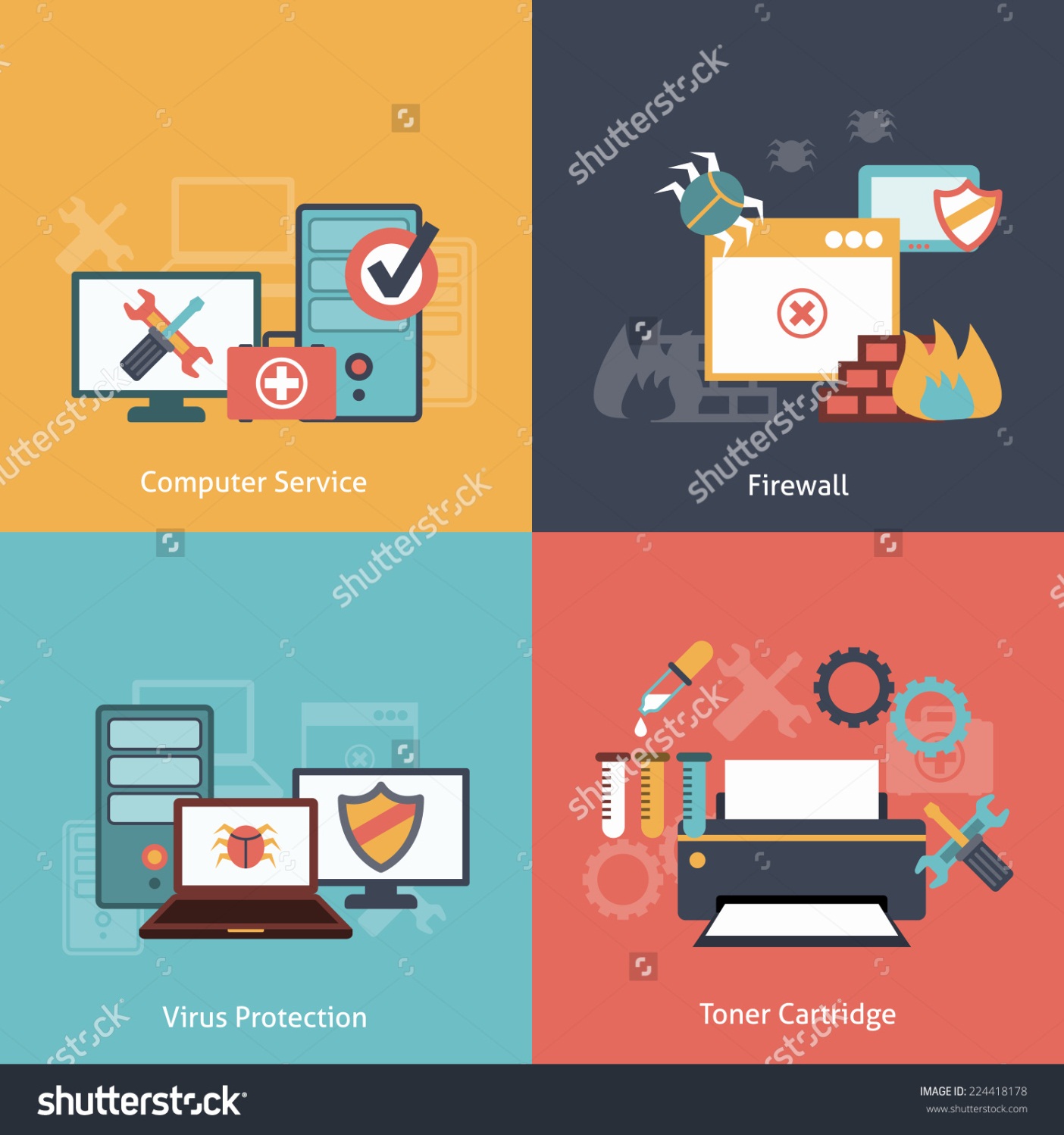 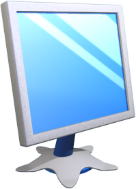 Комп’ютерні віруси
Розділ 1 § 4
Класифікація вірусів
Типи вірусів
Принцип дії
Класифікація
Файлові
Заражають виконувані файли й допоміжні програми
За середовищем існування
Заражають завантажувальний сектор диска
Заванта-жувальні
Макро-віруси
Заражають файли Word, Excel тощо, які підтримують роботу макросів (вбудованих програм)
Мережеві
Розповсюджуються мережею
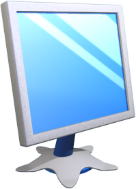 Класифікація вірусів (продовження…)
Розділ 1 § 4
Типи вірусів
Принцип дії
Класифікація
Звичайні
Програмний код вірусу видно на диску
За зовнішнім виглядом
Програмний код вірусу не видно на диску
Невидимі
Поліморфні
Програмний код вірусу видозмінюється
Безпечні
Не виконують шкідливих дій, крім свого поширення і дратівливих ефектів
За результатом діяльності
Небезпечні
Виконують шкідливі дії, що призводять до пошкодження даних і програм
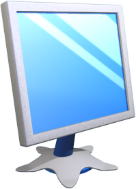 Які програми належать до шкідливих?
Розділ 1 § 4
Ознаками зараження комп'ютера можуть бути такі прояви:
На екран виводяться непередбачені повідомлення, зображення або відтворюються непередбачені звукові сигнали;
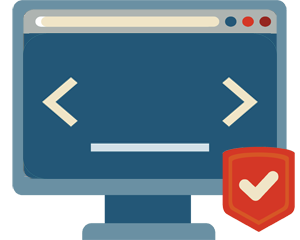 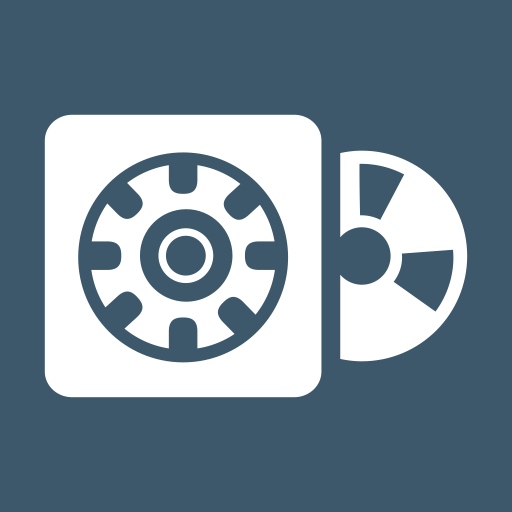 Несподівано відкривається й закривається лоток CD/DVD-ROM — пристрою;
Довільно, без вашої участі, на комп'ютері запускаються які-небудь програми;
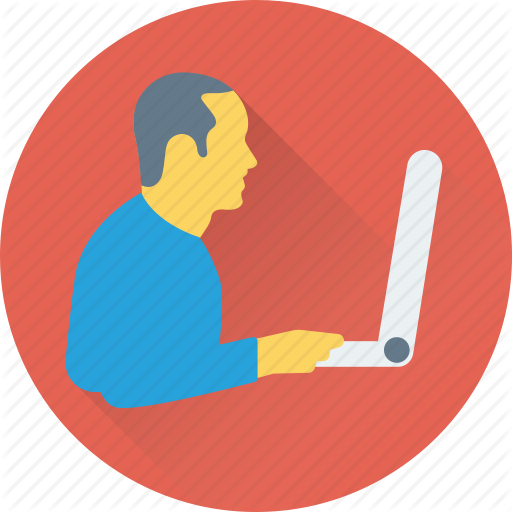 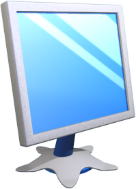 Які програми належать до шкідливих?
Розділ 1 § 4
Продовження…
На екран виводяться попередження про спробу деякої з програм вашого комп'ютера вийти в Інтернет, хоча ви ніяк не ініціювали таку її поведінку — з великим ступенем вірогідності можна припустити, що комп'ютер уражено вірусом.
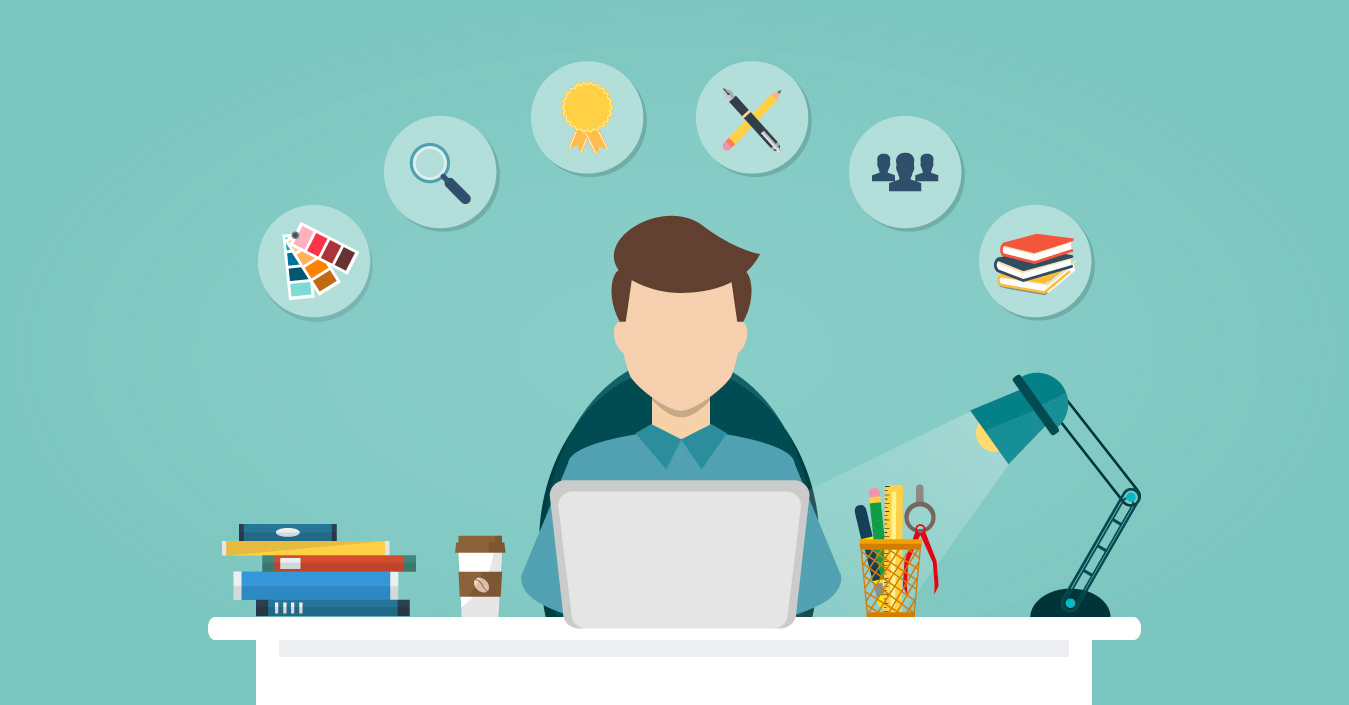 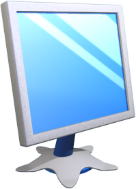 Які програми належать до шкідливих?
Розділ 1 § 4
Про зараження комп'ютера вірусом можна дізнатися й за непрямими ознаками:
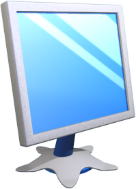 Як можна класифікувати комп'ютерні віруси?
Розділ 1 § 4
Хробаки — це один з різновидів шкідливих вірусів, що розмножуються та псують дані, збережені на комп'ютері. Часто хробаки розповсюджуються через,
Файли, вкладені в електронні листи
Деякі веб-сторінки
Під час спільного користування файлами
Програмами миттєвого обміну повідомлен-нями
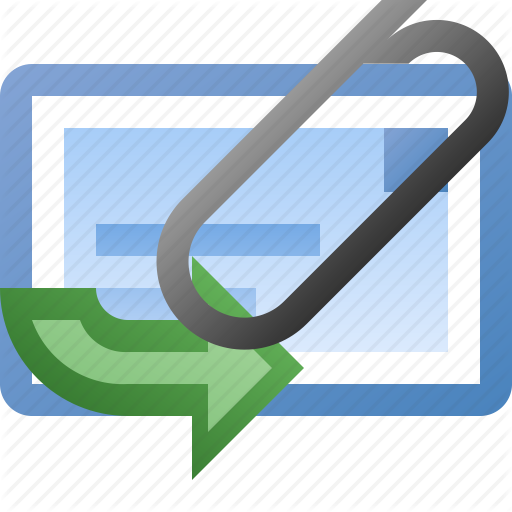 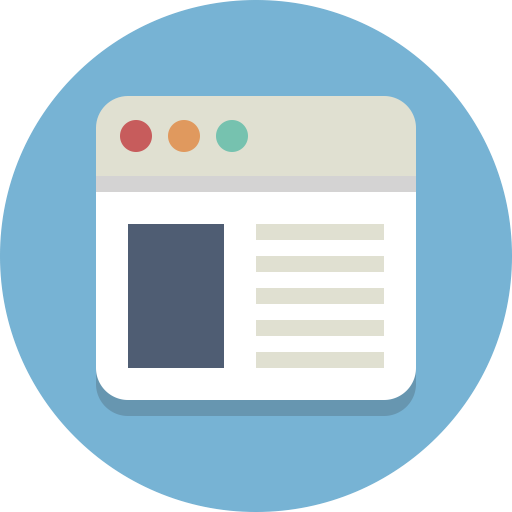 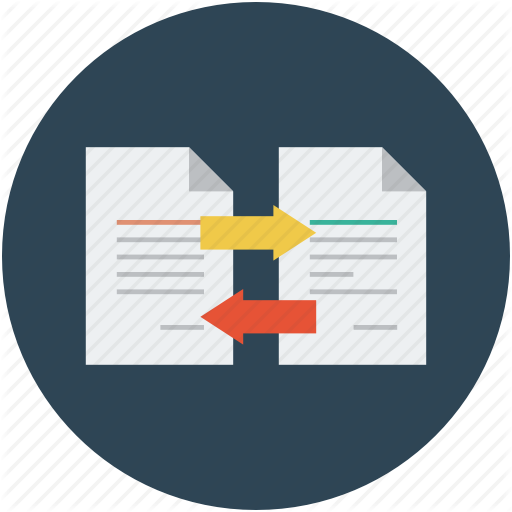 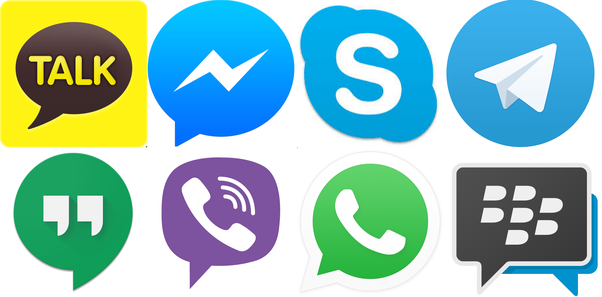 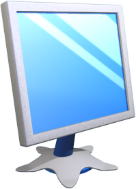 Шкідливі програми, їх види та  принципи дії
Розділ 1 § 4
Троянські програми — програми, що проникають на комп'ютери користувачів разом з іншими програмами, які користувач «отримує» комп'ютерними мережами або на змінному носії.
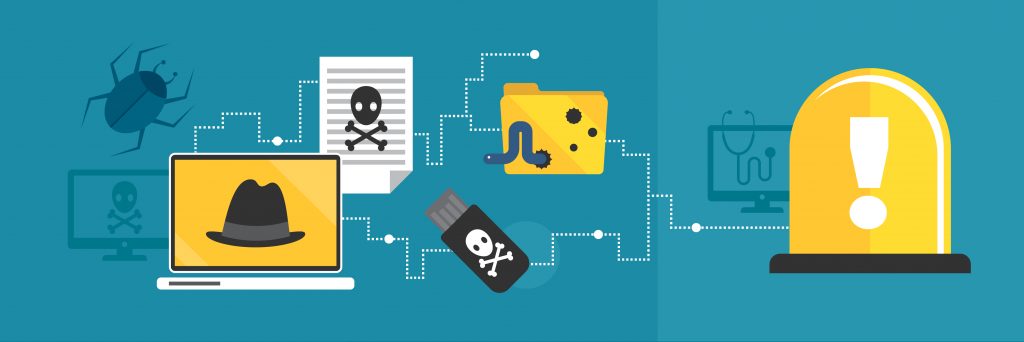 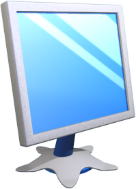 Шкідливі програми, їх види та  принципи дії
Розділ 1 § 4
Рекламні модулі, або Adware (англ. Ad — скорочення від advertisement — оголошення, реклама, ware — товар), — програми, що вбудовуються у браузер користувача для показу реклами під час перегляду веб-сторінок.
Крім того, можуть направляти на сервер зловмисника дані користувача щодо роботи в Інтернеті.
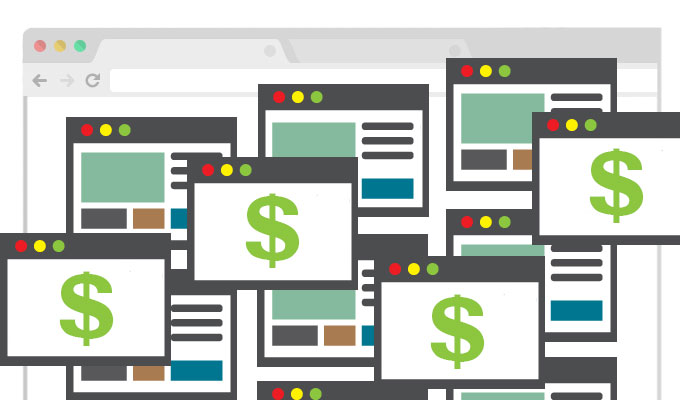 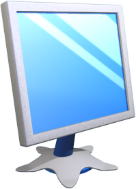 Технічні й програмні засоби добування інформації
Розділ 1 § 4
Логічна бомба — програма, яка запускається за певних часових або інформаційних умов для здійснення зловмисних дій (як правило, несанкціонованого доступу до інформації, спотворення або знищення даних).
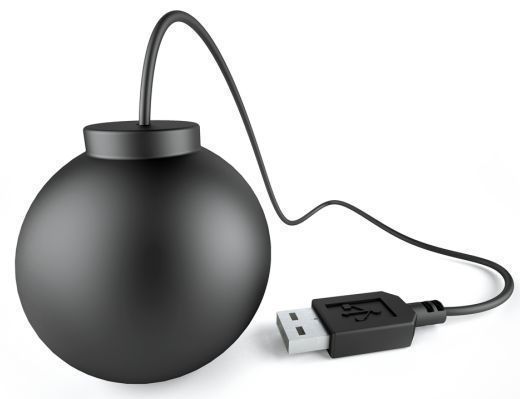 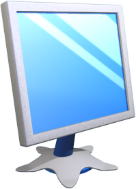 Цікаво
Розділ 1 § 4
В бібліотечній системі графства Монтгомері (Меріленд) підрядчик, якому доручили розробку комп’ютеризованої абонентської мережі, розмістив в ній логічну бомбу.
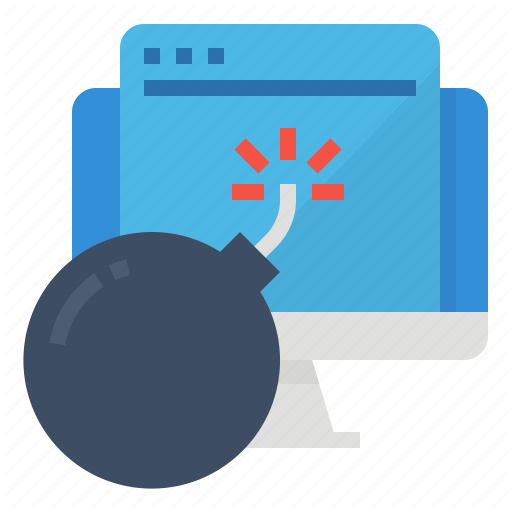 При настанні певної дати ця бомба могла вивести систему із ладу, якщо замовник відмовлявся платити. Коли ж бібліотека затримала виплату грошей, підрядчик зізнався в існуванні “бомби” і пригрозив, що в разі неперерахування йому грошей він дасть “бомбі” спрацювати.
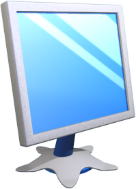 Технічні й програмні засоби добування інформації
Розділ 1 § 4
Утиліти похованого адміністрування (backdoor)
Цей вид шкідливого програмного забезпечення у деяких випадках можна віднести до групи троянських коней
Вони по своїй суті є досить могутніми утилітами віддаленого адміністрування комп'ютерів у мережі
Під час запуску троянська програма встановлює себе в системі і потім стежить за нею, при цьому користувачу не видається ніяких повідомлень про дії такого трояна в системі.
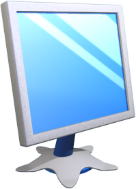 Технічні й програмні засоби добування інформації
Розділ 1 § 4
Захоплювачі паролів (password grabber) – це спеціально призначені програми для крадіжки паролів.
"Жадібні" програми (greedy program)  – це програми, що намагаються монополізувати який-небудь ресурс, не даючи іншим програмам можливості використовувати його.
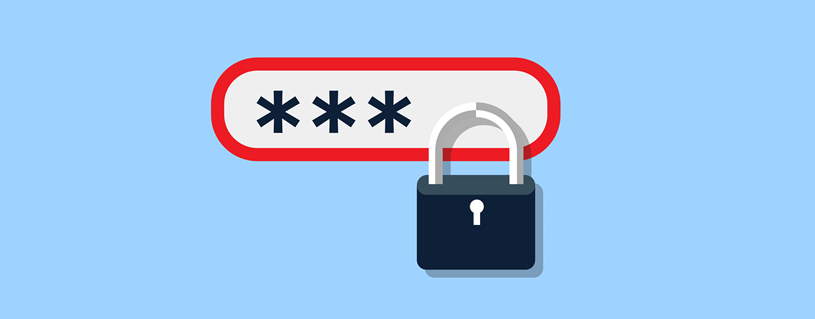 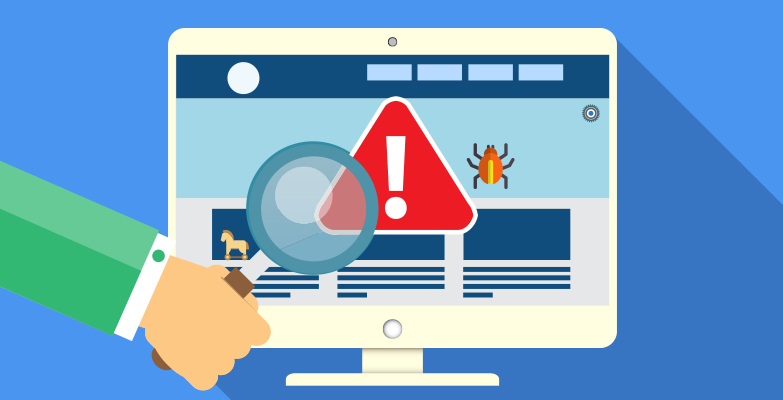 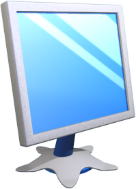 Технічні й програмні засоби добування інформації
Розділ 1 § 4
Актуальність і особлива важливість забезпечення безпеки функціонування автоматизованих систем обробки інформації
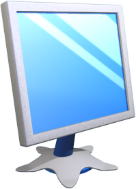 Запитання для рефлексії
Розділ 1 § 4
Чи можна сказати, що я розуміюся на технічних і програмних засобах добування інформації?
З якими труднощами я зустрівся у дослідженні технічних і програмних засобів добування інформації?
Чи отримав я задоволення від роботи на уроці?
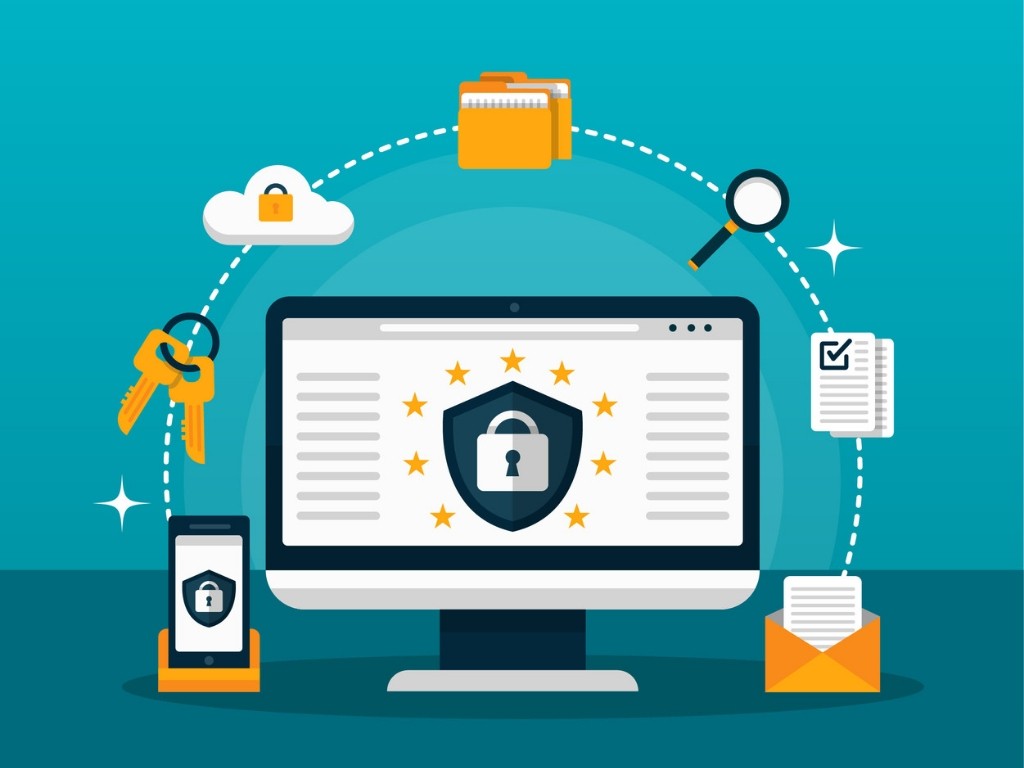 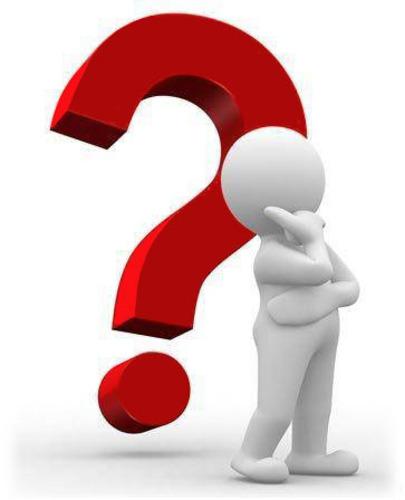 Яку інформацію з теми уроку я розповім удома батькам?
Дякую за увагу!
За навчальною програмою 2018 року
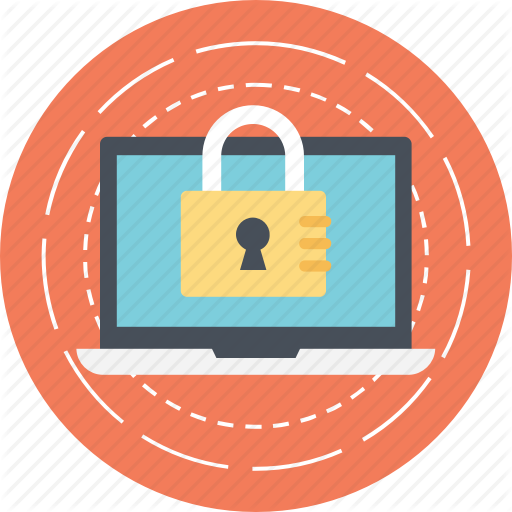 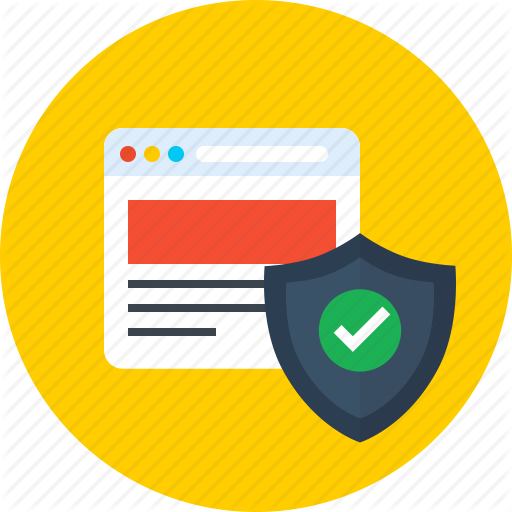 Урок 4